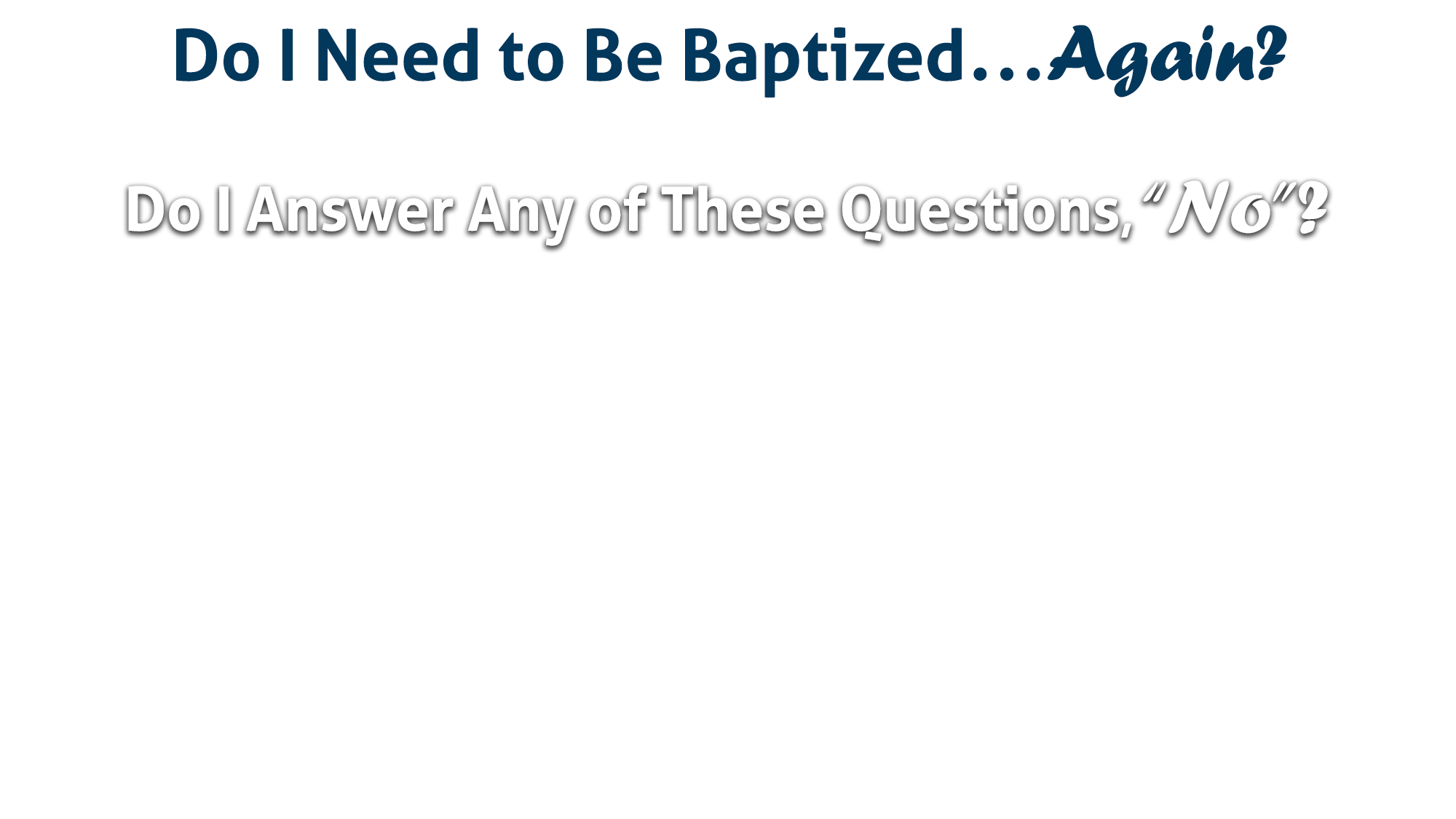 Was I immersed in water? (Matt. 3:16; Acts 8:38-39; Rom. 6:4; Col. 2:12)
Did I believe before I was baptized? (Mark 16:16; Acts 8:12, 13; 18:8)
Did I repent before I was baptized? (Acts 2:38; 3:19; 16:33)
Was I baptized right away? (Acts 2:41; 8:36-39; 9:18; 16:25-34; 22:16)
Was I baptized to obtain, right then, the forgiveness of sins? (Mark 16:16; Acts 2:38; 22:16; 1 Pet. 3:21; John 3:5; Eph. 5:26; Tit. 3:5; 1 Cor. 6:11)
Was I baptized because I was specifically taught that it was essential to be saved?  (Mark 16:16; Acts 2:38; 22:16; John 3:3-5; Rom. 6:3-4, 17-18)
Was I baptized to be added by God to Christ’s one church? (Acts 2:41-47; 1 Cor. 12:13; Gal. 3:27; John 3:3-5)
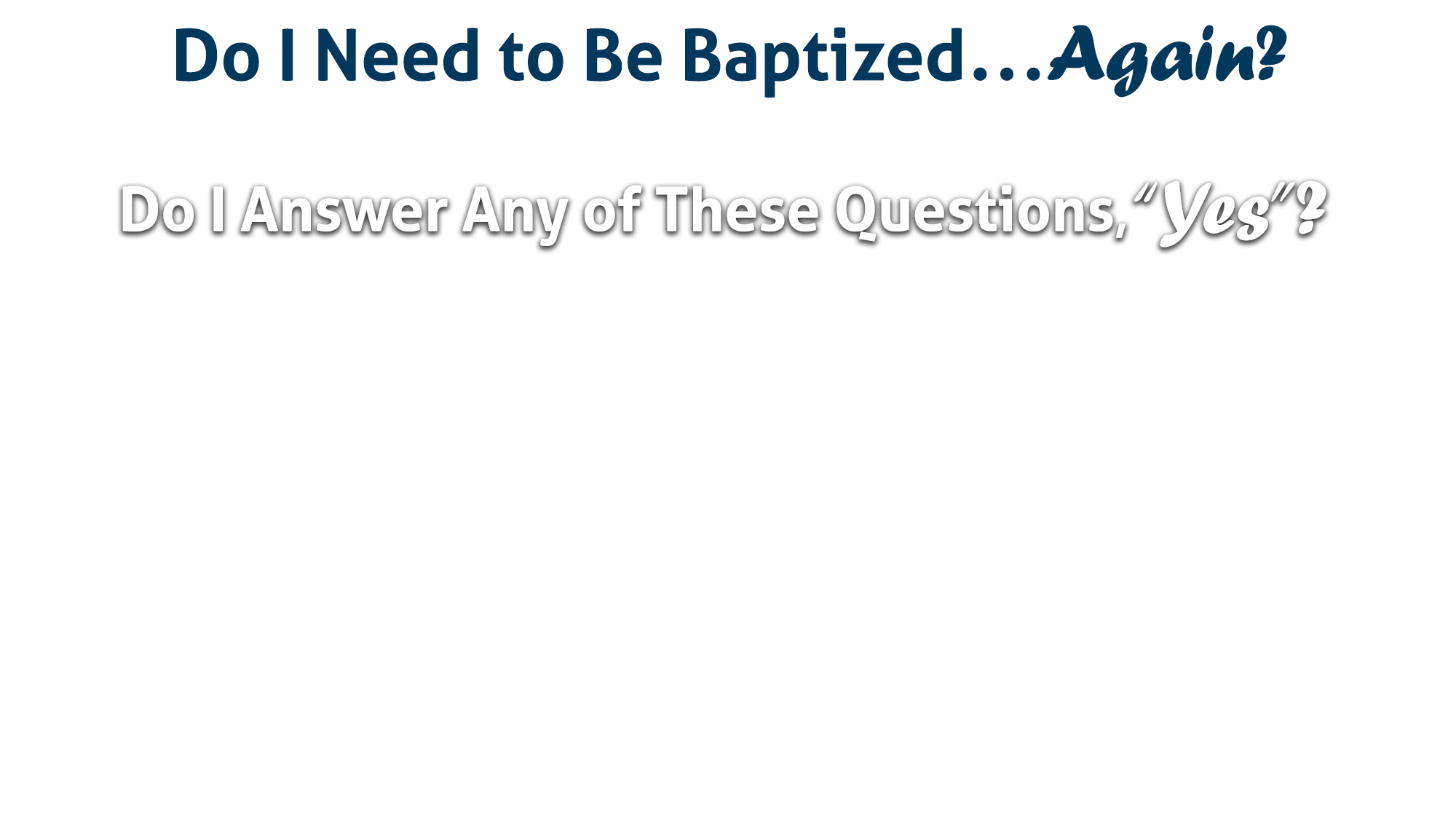 Was I baptized to please someone or get someone off my case?
Was I baptized because other people were baptized around the same time?
Was I baptized as an outward sign to the world of my salvation?
Was I baptized in order to become part of a denomination?
Was I baptized as my first act of obedience after being saved?
Was I baptized merely because a preacher or church told me I needed to do it?
Was I baptized after being taught I was saved by accepting Jesus into my heart?
I need to believe that Jesus is the Son of God (Mark 16:16)
I need to repent of my sins and turn toward God (Acts 3:19)
I need to confess my faith in Jesus Christ (Romans 10:9)
I need to be immersed into Christ (Galatians 3:27)
I need to be immersed right away (Acts 16:33)
I need to be immersed for the purpose of being saved right now (Acts 22:16)
I need to be immersed into the church that Christ established (1 Cor. 12:13)
I need to be immersed to live a new life in and for the Lord (Romans 6:3-4)
I need to be immersed in order to go to heaven (Romans 6:1-23)